Употребление пав среди подростков Профилактика и реабилитация
Антонова Любовь Алексеевна
Заведующий отделом профилактики, медицинской помощи и диагностики МУ ГЦ ППМС
г. Ярославль, ул. Б.Октябрьская,122
Т. 21-71-93
употребление ПАВ – одно из проявлений деструктивного поведения
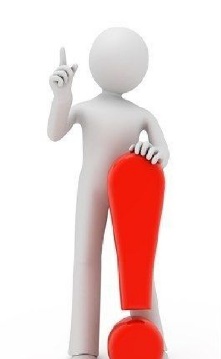 Современное состояние проблемы
Появление и распространение нового поколения относительно дешевых ПАВ
Приобщение к употреблению ПАВ все более молодых граждан – фактически школьников
Невозможность определить существующими  тест системами присутствие в организме некоторых синтетических ПАВ
Появление и распространение   большого числа «легальных ПАВ»
Ежегодный мониторинг МУ ГЦ ППМС
В 2015-2016 учебном году опрошено по городу 3215 учащихся
Профилактика
первичная - комплекс мероприятий социальной, образовательной и медико-психологической направленности, целью которых является предупреждение приобщения к ПАВ. Предполагает массовые социальные мероприятия неспецифического характера. Контингентом является общая популяция детей и подростков. 
вторичная - комплекс мероприятий социальной, образовательной и медико-психологической направленности, целью которых является предупреждение формирования болезни и осложнений, связанных с приемом ПАВ у лиц, не обнаруживших признаков болезни, так называемых «эпизодических потребителей». Контингентом вторичной профилактики являются лица с аддиктивным поведением.
третичная (реабилитация) - комплекс мероприятий социальной, образовательной и медико-психологической направленности, целью которых является предупреждение срывов и рецидивов заболевания, т.е. создание условий для мобилизации духовных сил личности, формирование желания самому решать свою проблему. Контингентом данной работы являются лица, больные наркоманией.
Первичная профилактика
Ежегодное анонимное анкетирование в образовательных учреждениях Ярославской области среди несовершеннолетних 13-18 лет с целью определения групп риска по употреблению ПАВ
Превентивные мероприятия по результатам анонимного опроса
Социально-психологические тренинги
Акции, приуроченные к международным дням здоровья
Школьные и студенческие конкурсы на лучшие творческие работы по профилактике употребления психоактивных веществ
Информационно-просветительские занятия по профилактике употребления психоактивных веществ
Родительские собрания
Методические семинары для педагогов, психологов
Разработка профилактических материалов и методической литературы
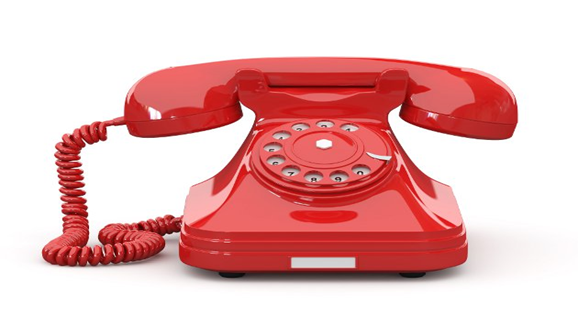 Где получить помощь
Телефон доверия ЯОКНБ (4852) 72-14-22
Телефон анонимной службы «Набат» 72-20-20 
Телефону доверия УМВД России по ЯО  (4852) 73-10-50
Ярославская областная клиническая наркологическая больница150054, Ярославль пр-т Октября, 59   73-50-87
МУ ГЦ ППМС  Ярославль, Б.Октябрьская, 122     21-71-93
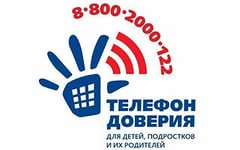